Welcome to the 2017 ATC Advisory Meeting!
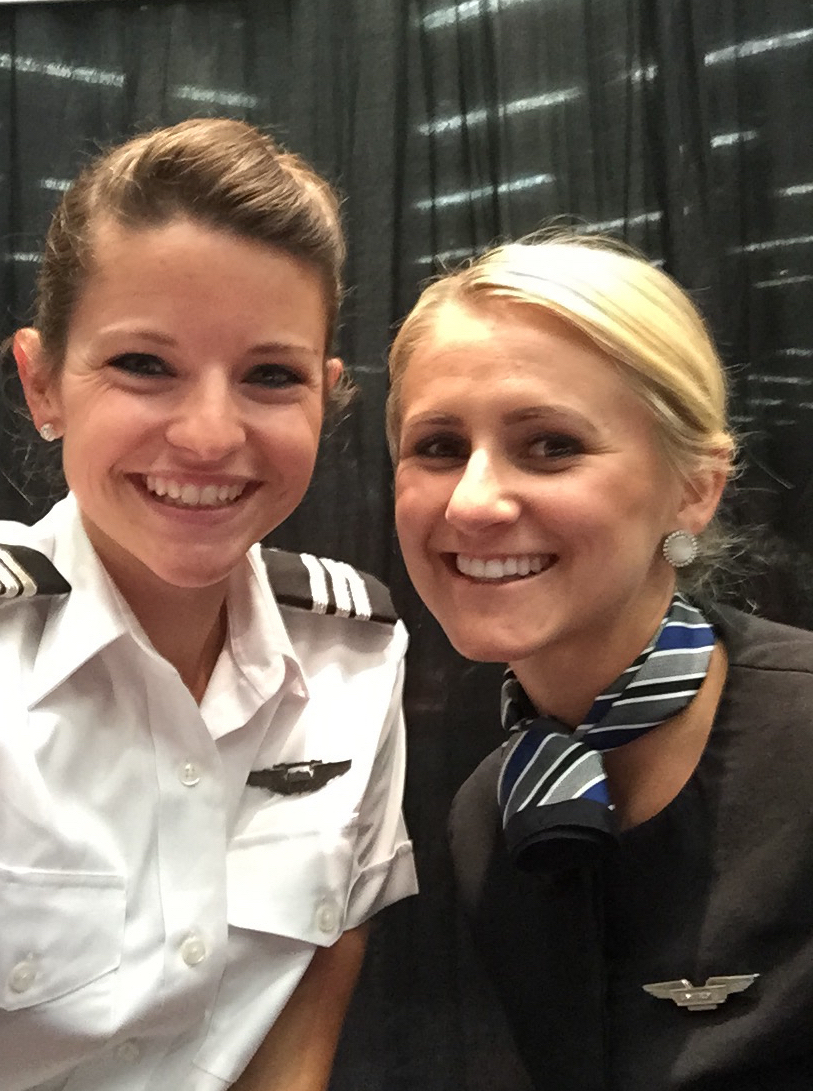 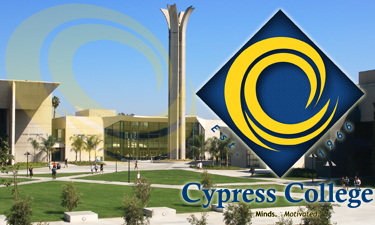 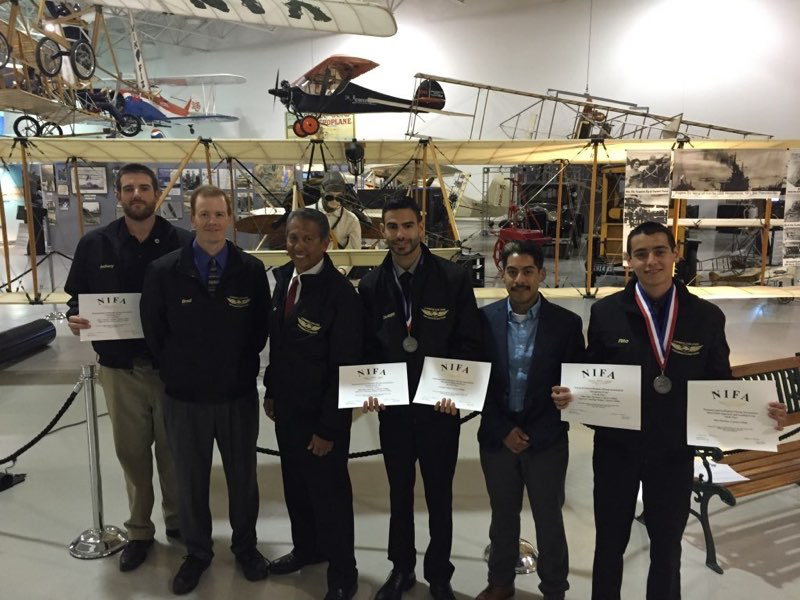 Flying Team Competition
Purpose of the Advisory Committee
To gather recommendations about the following: 
Hiring
Skill Requirements
Internships
Career Opportunities
Latest Technologies
Equipment & Facilities
New Developments or Issues
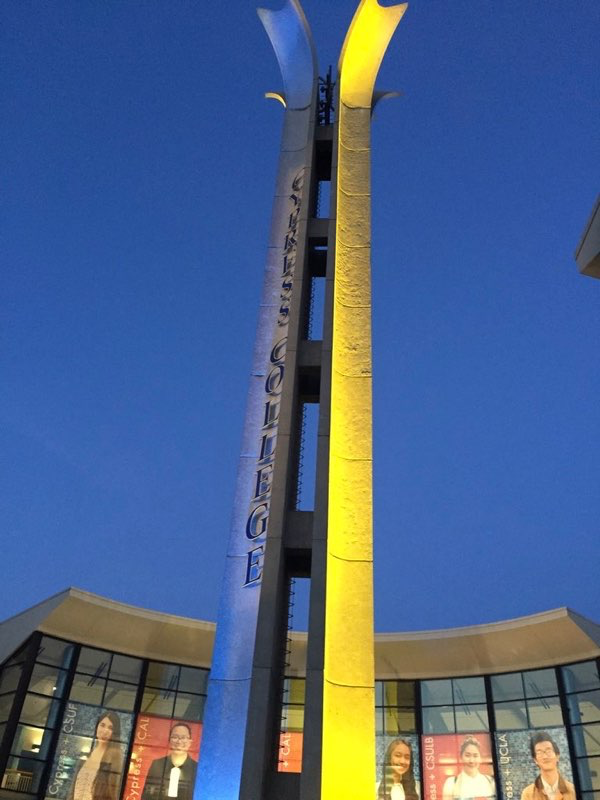 Total Certificate / Degree Awards(Since Tracking Began. F14-S16 Reduced Application Period)
Annual Enrollments
Student Equity Percentage of Students with a “C” or Better: F15 thru S16
Job Growth: Flight Attendants	+20%Pilots 			+19%Travel Agent 	+  9%Airline CSAs 	+13% Source: O*NET 2017
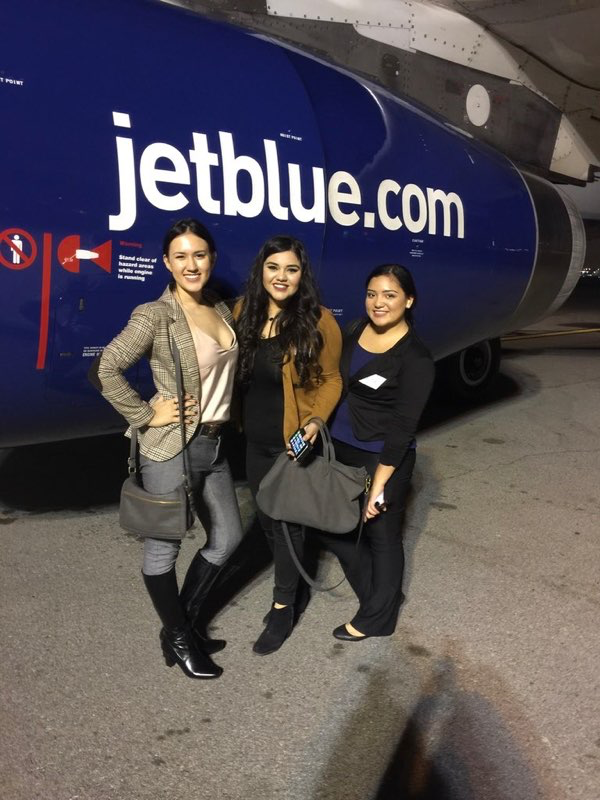 Curriculum
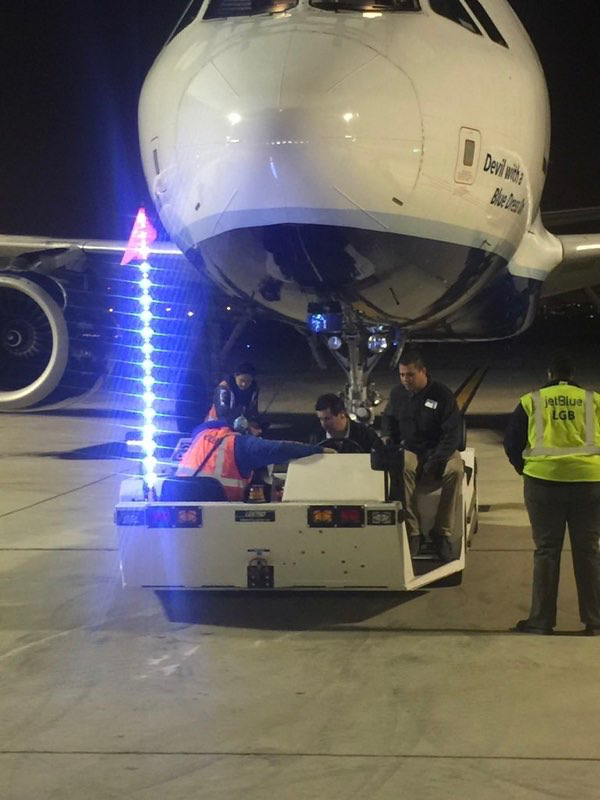 UAV / UAS Certificates+Degree 

AS Degrees (CSU GE + 21 ATC)
CTE Aviation 
CTE Homeland Security
CTE Tourism 

AST Administration of Justice
Perkins Grant: Total $769,354$70,500 for 2008-09	$87,350 for 2009-10	$87,754 for 2010-11   $79,722 for 2011-12    	$81,328 for 2012-13      	$84,115 for 2013-14$90,671 for 2014-15          	 $80,014 for 2015-16   	$108,900 for 2016-17
Thank you!
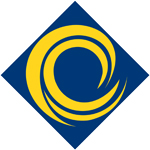 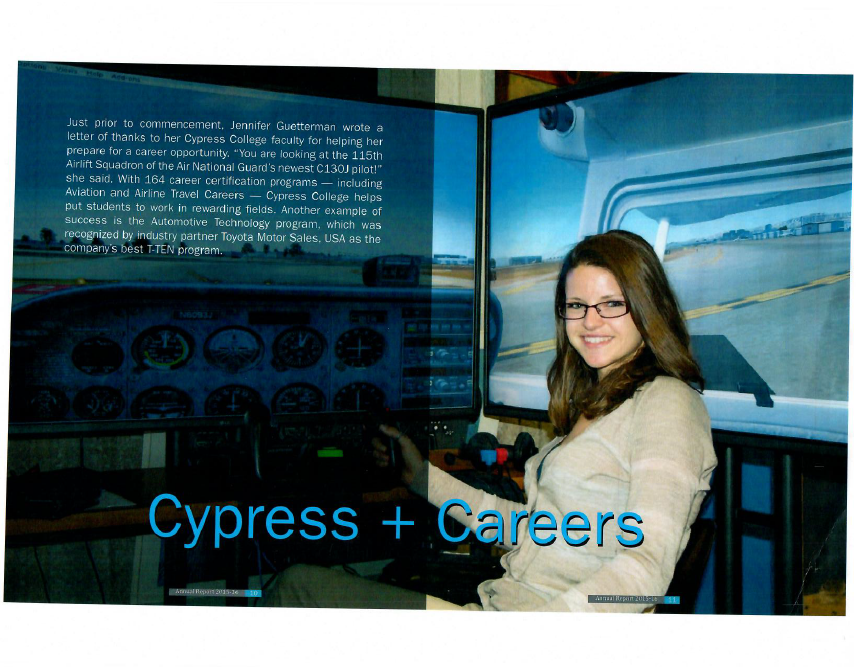